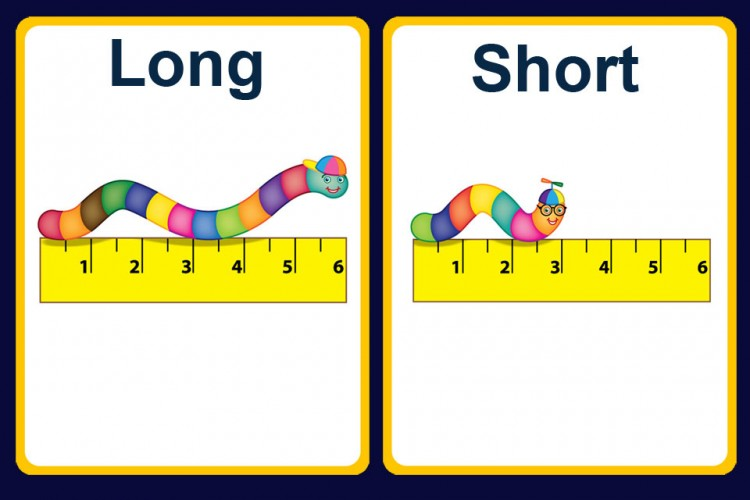 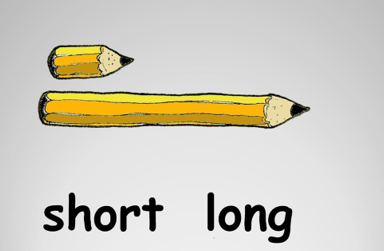 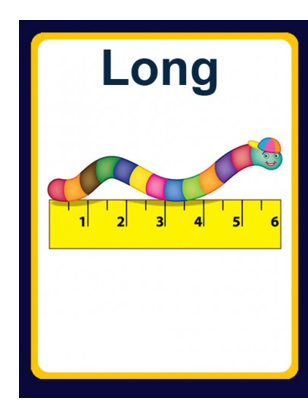 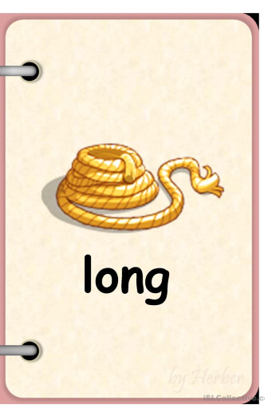 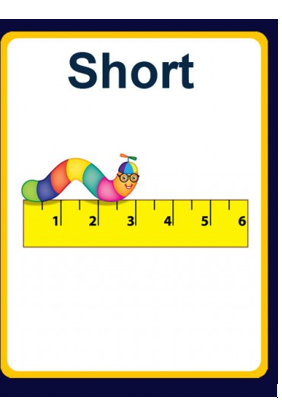 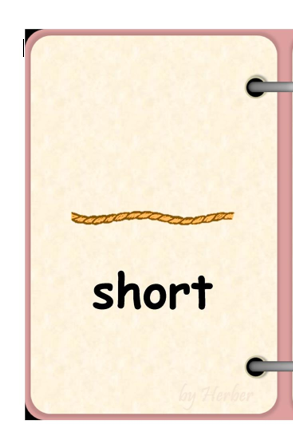 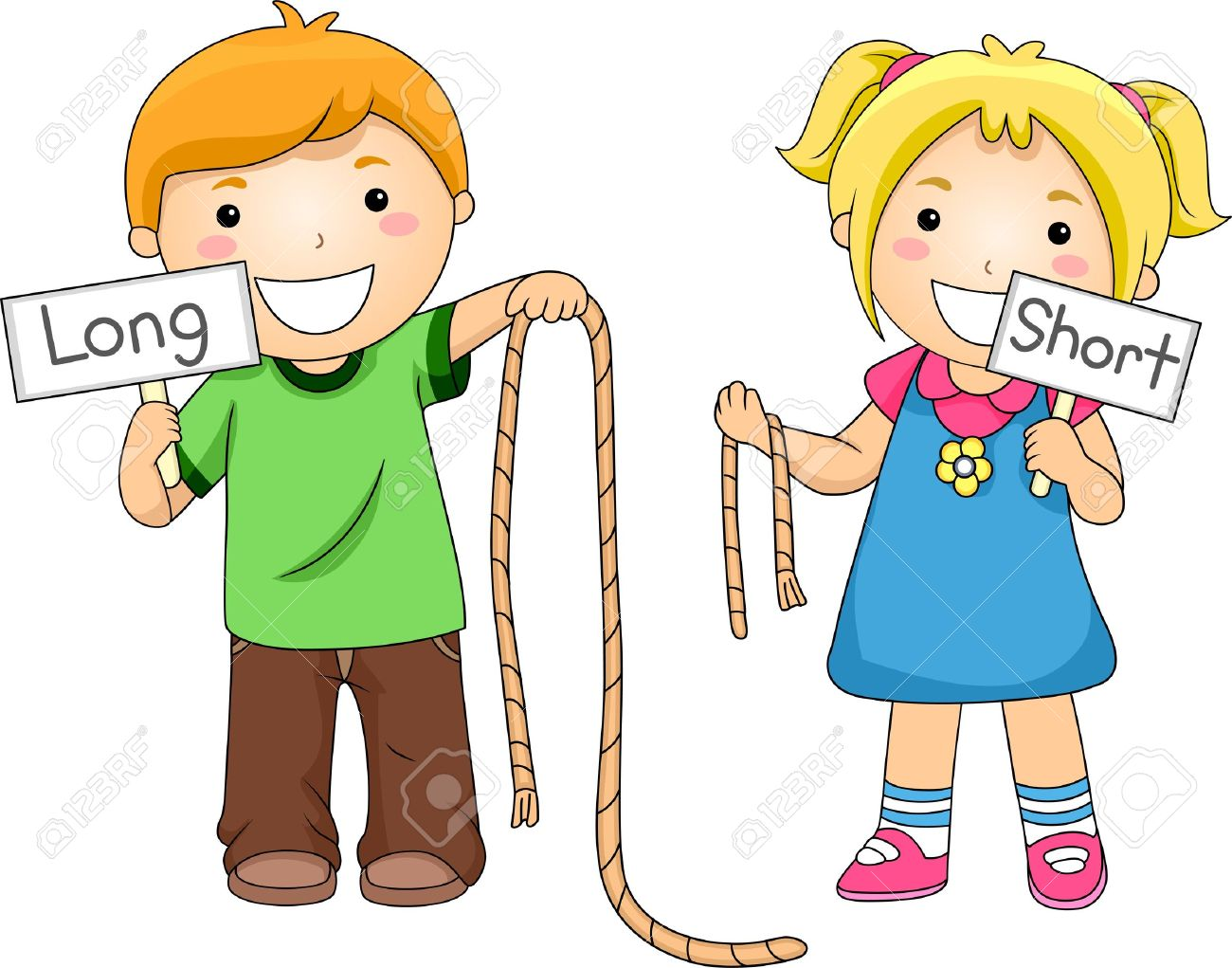 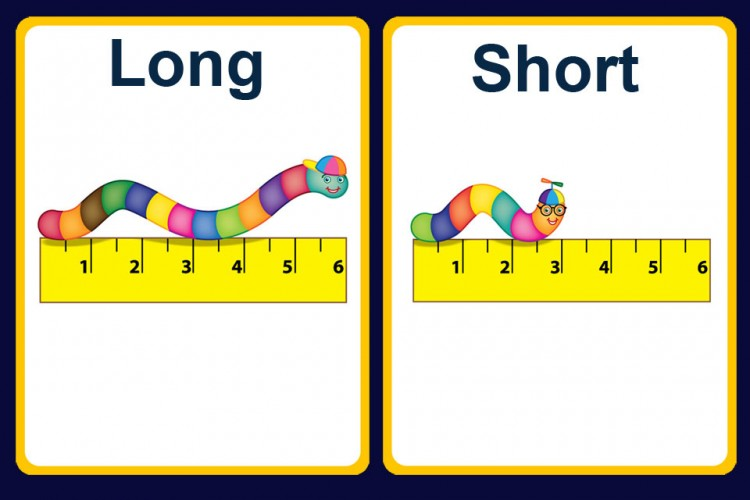 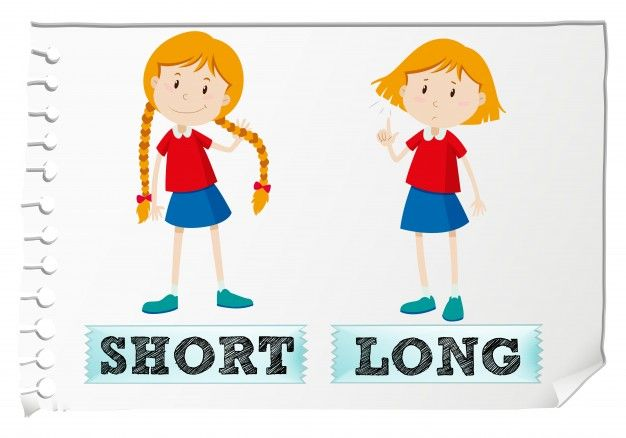 https://www.youtube.com/watch?v=8zEBPr_x-ig&t=81s